Fiskebeinsdiagram: Rotårsaksanalyse av helsetjenesteassosierte blodbaneinfeksjoner
Kontaminerte medikamenter/væsker
Sentrale katetre - Innleggelse
Sentrale katetre – 
Stell
Pasientfaktorer/andre risikofaktorer
Blodbaneinfeksjon
Kommunikasjon og informasjon (K) Prosedyrer, rutiner og retningslinjer (P)
Utdanning/kompetanse (U)
Teknologi, utstyr og apparatur (T)
Omgivelser/organisering (O)
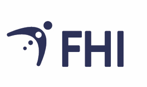 Fiskebeinsdiagram: Rotårsaksanalyse av helsetjenesteassosierte sårinfeksjoner
Pasientfaktorer/andre risikofaktorer
Preoperativ
Peroperativ/Intraoperativ
Postoperativ
Sårinfeksjon
Kommunikasjon og informasjon (K) Prosedyrer, rutiner og retningslinjer (P)
Utdanning/kompetanse (U)
Teknologi, utstyr og apparatur (T)
Omgivelser/organisering (O)
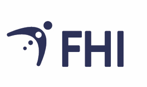 Eksempel: fiskebeinsdiagram for rotårsaksanalyse av helsetjenesteassosierte blodbaneinfeksjoner
Sentrale katetre - Innleggelse
Pasientfaktorer/andre risikofaktorer
Kontaminerte medikamenter/væsker
Sentrale katetre – 
Stell
Rutiner for stell (hårfjerning,         påkledning, aseptikk)
Håndhygiene/hanskebruk
Bandasjevalg/løsning/feste av bandasje/byttefrekvens
Desinfeksjonsmiddel/metode
Hyppige infusjoner/til-frakoblinger/blodreturkontoll
Byttefrekvens på tilkoblet utstyr
Blodprøvetakning SK
Vurdert behov for SK?      
Varighet av innleggelse
Kliniske tegn til infeksjon i hud/innstikksted?
Type kobling brukt, for eksempel nålefri
Fuktighet/sekresjon på innstikksted
Rutiner ved dusjing/bading
Har kateteret forskjøvet seg/blitt manipulert med?
Benyttes sterile produkter under bandasjen?
Hvor lenge lå veneportnål inne?
Skyllerutiner etter endt infusjon
Har kateterender ligget åpne/uten propp?
Dekkes koblinger/med hva?
NPR-nummer
Alder/kjønn
Underliggende sykdom
Langvarig sykehusopphold
Immunsupprimert/neutropeni
Prematur
Organ/stamcelletransplantert
Personlig hygiene
Ernæringsstatus
Hudstatus
Tidligere BBI

Kirurgi
Respirator
Blærekateter
PVK
Parenteral ernæring
Epidural/spinalkateter
Aortaballongpumpe
ECMO
Peritoneal dialyse
Multiple blodtransfusjoner
Aseptikk ved blanding/   klargjøring av medikamenter/væsker
Håndhygiene
Avtrekksskap/sterilbenk/rengjort arbeidsflate
Utblanding på apotek/avdelingen?
Oppbevaring av medikamenter
Påkledning ved utblanding av TPN
Desinfeksjon av membraner før penetrering
Akutt/ikke-akutt
Aseptisk teknikk
Håndhygiene
Bruk av beskyttelsesutstyr
Ultralydveiledet?
Type/antall kateter
Innleggelsessted
Antall lumen
Kateter byttet over mandreng?
Hvor fort ble kateteret tatt i bruk?
Hvor ble katetret innlagt? Operasjonsstuen/intensiv/annet
Innlagt av kirurg/anestesi/radiolog?
Ble hjelpesnittene stelt/håndtert
Blodbaneinfeksjon
Tilgjengelighet og plassering av utstyr og apparatur
Er utstyret hensiktsmessig utformet og tilpasset formålet? 
Plan for vedlikehold/tilsyn av utstyret
Utforming av tiltak og klarhet i struktur?
Tilgjengelighet til prøvesvar
Beslutningsstøtte
Finnes det et system for opplæring og veiledning av nyansatte?
Finnes det et system for kontinuering kompetanse-utvikling av ansatte?
Opplæring i/implementering        av nye prosedyrer 
Opplæring i nytt utstyr
Kommunikasjonsflyt/skriftligmuntlig 
Ansvarsfordeling 
Gruppestruktur og hierarki
Åpen kommunikasjon ved brudd på rutiner, avdekking av  risikoforhold
Kultur for avviksmeldinger/forbedringskultur
Tilstrekkelig bemanning/ riktig kompetansesammensetning
Vikarbruk
Tilgjengelighet/design av utstyr
Tilgjengelighet/bruk av prosedyrer/retningslinjer
Arbeidsmiljø(hvile/pause/stress, støy/vibrasjoner, distraksjoner)
Pasientsikkerhetskultur og prioriteringer
Ledelsesstøtte
Er SVK-prosedyren kjent for alle ansatte?
Er andre relevant e prosedyrer tilgjengelige og oppdaterte
Kommunikasjon og informasjon (K) Prosedyrer, rutiner og retningslinjer (P)
Utdanning/kompetanse (U)
Teknologi, utstyr og apparatur (T)
Omgivelser/organisering (O)
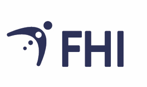 Eksempel: fiskebeinsdiagram for rotårsaksanalyse av helsetjenesteassosierte sårinfeksjoner
Pasientfaktorer/andre risikofaktorer
Peroperativ/Intraoperativ
Postoperativ
Preoperativ
Operasjonsstart? (knivstart)
Operasjonsvarighet?
Antibiotika gitt? Tid? Type? Dose?
1. dose gitt kl.? Hvis aktuelt med 2. (ev.3 dose) preoperativ, når er den gitt?
Desinfeksjon av operasjonsområdet? Med hva?
Sårets renhetsgrad i henhold til NOIS registrering
Pasientens temperatur ved operasjonsstart? Metode? Tiltak ved hypotermi?
Pasienten temperatur ved operasjonsslutt?
Blodsukkerkontroll, oksygenering?
Noe ved det kirurgisk inngrepet/kirurgisk teknikk eller spesielle hendelser under operasjonen som kan ha økt infeksjonsfaren? (f.eks. hemostase, suturering, komplikasjoner, uhell, omgjøring til åpen kirurgi)
Adferd på operasjonsstua (f. eks mange døråpninger, hvor mange personer tilstede, utskifting av personell)
Type bandasje lagt til slutt
Sår inspeksjon etter inngrep, tidspunkt 
Behov for skifte bandasje?
Kliniske tegn til infeksjon?
Ren prosedyre ved stell og inspeksjon?
Håndhygiene/hanskebruk
Bandasjevalg/type/byttefrekvens
Fuktighet/sekresjon på innstikksted
Benyttes sterile produkter under bandasjen?
Daglig vurdert indikasjon for dren?
Andre komplikasjoner i etterkant av inngrep (blødning etc)
Antibiotika gitt utover det som er anbefalt som profylakse i henhold til nasjonal faglig retningslinje
Ev. andre mikrobiologiske prøvesvar
Dusjing: kvelden før? Samme dag? Ikke dusjing
Klorhexidinsåpe brukt ved dusjing? Klorhexidinkluter?
Rent tøy og ren seng etter hver dusjing/kluting?
Preoperativ liggetid (antall timer/dager)
Enerom eller flersengsrom?
Er det utført hårfjerning? I så fall tidspunkt og metode?
Temperaturmåling preoperativt? Metode?
Piercing og smykker o.l. er fjernet?
For ACB: Dekolonisering utført?


Preoperativ håndhygiene utført
Type operasjonsoppdekning?
Type operasjonsbekledning (flergangs, engans)? Korrekt bruk? 8hår og skjegg er tildekket)
Type sterile hansker (doble)
Bruk av  smykker (hånd, øredobber)
Korte negler, kunstige negler og øyevipper
NPR-nummer
Alder/kjønn
Underliggende sykdom
Pågående infeksjoner
Aktuelle innleggelser
Prosedyre (NCSP)
Operasjonsdato 
ASA-score
For ACB: Euroscore I
Personlig hygiene
Ernæringsstatus
Røyking
Hudstatus
Risikopoeng fra NOIS
Reoperasjonsdato
Røntgensvar
Mikrobiologiske prøvesvar
Bæreskap av resistente bakterier
Planlagt kirurgi/akutt
Sårinfeksjon
Kommunikasjonsflyt/skriftligmuntlig 
Ansvarsfordeling 
Gruppestruktur og hierarki
Åpen kommunikasjon ved brudd på rutiner, avdekking av  risikoforhold
Kultur for avviksmeldinger/forbedringskultur
Tilstrekkelig bemanning/ riktig kompetansesammensetning
Vikarbruk
Operatør
Operasjonsstue (nummer)
Tilgjengelighet/design av utstyr
Tilgjengelighet/bruk av prosedyrer/retningslinjer
Arbeidsmiljø(hvile/pause/stress, støy/vibrasjoner, distraksjoner)
Renhold i avdelingen
Pasientsikkerhetskultur og prioriteringer
Ledelsesstøtte
Tilgjengelighet til utstyr og apparatur
Rengjøring, dekontaminering, sterilisering og oppbevaring av utstyr
Eventuelle forhold ved bygg /interiør /ventilasjon
Plan for vedlikehold/tilsyn av ventilasjon
Siste CFU måling på aktuelle stue (dato og resultat)
Tilgjengelighet til prøvesvar
Beslutningsstøtte
Finnes det et system for opplæring og veiledning av nyansatte?
Finnes det et system for kontinuering kompetanse-utvikling av ansatte?
Opplæring i/implementering        av nye prosedyrer 
Opplæring i nytt utstyr
Er sårstellprosedyren kjent for alle ansatte?
Er andre relevant e prosedyrer tilgjengelige og oppdaterte
Kommunikasjon og informasjon (K) Prosedyrer, rutiner og retningslinjer (P)
Teknologi, utstyr og apparatur (T)
Utdanning/kompetanse (U)
Omgivelser/organisering (O)
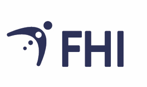